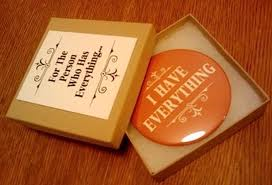 GIFT SUGGESTIONS FROM JESUS
For someone who has everything
What should I get for ___________?
Every year at Christmas time, there is someone who seems to have everything they need or want.
What can I give them?
Jesus met a man who had everything.
But Jesus offered him some special gifts.
Mark 10:17-22
17 Now as He was going out on the road, one came running, knelt before Him, and asked Him, "Good Teacher, what shall I do that I may inherit eternal life?" 18 So Jesus said to him, "Why do you call Me good? No one is good but One, that is, God. 19 You know the commandments: 'Do not commit adultery,' 'Do not murder,' 'Do not steal,' 'Do not bear false witness,' 'Do not defraud,' 'Honor your father and your mother.' "
Mark 10:17-22
20 And he answered and said to Him, "Teacher, all these things I have kept from my youth." 21 Then Jesus, looking at him, loved him, and said to him, "One thing you lack: Go your way, sell whatever you have and give to the poor, and you will have treasure in heaven; and come, take up the cross, and follow Me." 22 But he was sad at this word, and went away sorrowful, for he had great possessions.
Gift suggestions
1) CHALLENGE HIM TO THINK
Mark 10:17-18 17 Now as He was going out on the road, one came running, knelt before Him, and asked Him, "Good Teacher, what shall I do that I may inherit eternal life?" 18 So Jesus said to him, "Why do you call Me good? No one is good but One, that is, God.
Gift suggestions
1) CHALLENGE HIM TO THINK
He was thinking about eternity. 
He needed some help.
Philippian Jailer – What must I do?
Pentecost – What shall we do?
Saul – What do you want me to do?
Gift suggestions
1) CHALLENGE HIM TO THINK
Titus 2:11-12 11 For the grace of God that brings salvation has appeared to all men, 12 teaching us that, denying ungodliness and worldly lusts, we should live soberly, righteously, and godly in the present age,
Gift suggestions
1) CHALLENGE HIM TO THINK
Philippians 4:8 Finally, brethren, whatever things are true, whatever things are noble, whatever things are just, whatever things are pure, whatever things are lovely, whatever things are of good report, if there is any virtue and if there is anything praiseworthy--meditate on these things.
Gift suggestions
2) CHECKLIST OF THE COMMANDMENTS
Mark 10:19-20 19 You know the commandments: 'Do not commit adultery,' 'Do not murder,' 'Do not steal,' 'Do not bear false witness,' 'Do not defraud,' 'Honor your father and your mother.' " 20 And he answered and said to Him, "Teacher, all these things I have kept from my youth."
Gift suggestions
2) CHECKLIST OF THE COMMANDMENTS
Morals – Adultery, Kill
Honesty – Steal, Lie, Defraud
Respect – Worship God, Honor parents, Love all men
Religion – From my youth up
Gift suggestions
3) SHOW HIM COMPASSION
Mark 10: 21a Then Jesus, looking at him, loved him, and said to him,
All people (rich or poor) have problems
Regardless of wealth – we need compassion
We need to know that people care about us
We must look past the surface
Gift suggestions
4) OFFER HIM A CURE
Mark 10: 21B  "One thing you lack: Go your way, sell whatever you have and give to the poor, and you will have treasure in heaven; and come, take up the cross, and follow Me.“
One thing is lacking
We must make the commitment, sacrifice
Gift suggestions
4) OFFER HIM A CURE
Hebrews 12:1 Therefore we also, since we are surrounded by so great a cloud of witnesses, let us lay aside every weight, and the sin which so easily ensnares us, and let us run with endurance the race that is set before us,
Gift suggestions
5) OFFER HIM A CHOICE
Mark 10:22  But he was sad at this word, and went away sorrowful, for he had great possessions.
We MUST make choices in life.
To not choose = a choice
Gift suggestions
5) OFFER HIM A CHOICE
Joshua 24:15  Choose this day whom you will serve
Acts 24:25 Felix said, “Go away for now, at a more convenient time I will call for you.”
Every invitation song = you make a choice
Gift suggestions
6) GIVE HIM LOVE
Mark 10:21a  Then Jesus, looking at him, loved him, and said to him,
Look = not just a quick glance
Look = to look deeply inside
Jesus looked into the heart – and LOVED HIM
Conclusion:
We give gifts to those we care about, love and appreciate
The gifts Jesus gave to this young man did not cost money
They gave him the opportunity to have eternal life – THE GREATEST GIFT FROM GOD.